Measure BB Bond
21st Century Classroom Improvements
January 23, 2025
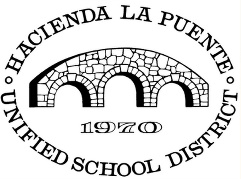 HLPUSD MEASURE BB - SUMMARY SCHOOLS IN PROGRESS
IN PROGRESS
CONSTRUCTION
Los Altos HS
California ES
Baldwin ES
Los Molinos ES
Grazide ES (Pending)

READY TO BID  2-10-2025
Kwis ES
Fairgrove K-8
Lassalette ES

AT DSA FOR REVIEW
Sierra Vista MS
Palm ES
Valinda ES
Sparks ES
Wing Lane ES
Valley Alternative

IN DESIGN
Orange Grove MS

 


COMPLETED
Nelson ES
Los Altos ES
Workman ES
Mesa Robles K-8
Cedarlane K-8
Sparks MS
Grandview MS
Newton MS
Stimson EC 
Workman HS
La Puente HS
Wilson HS
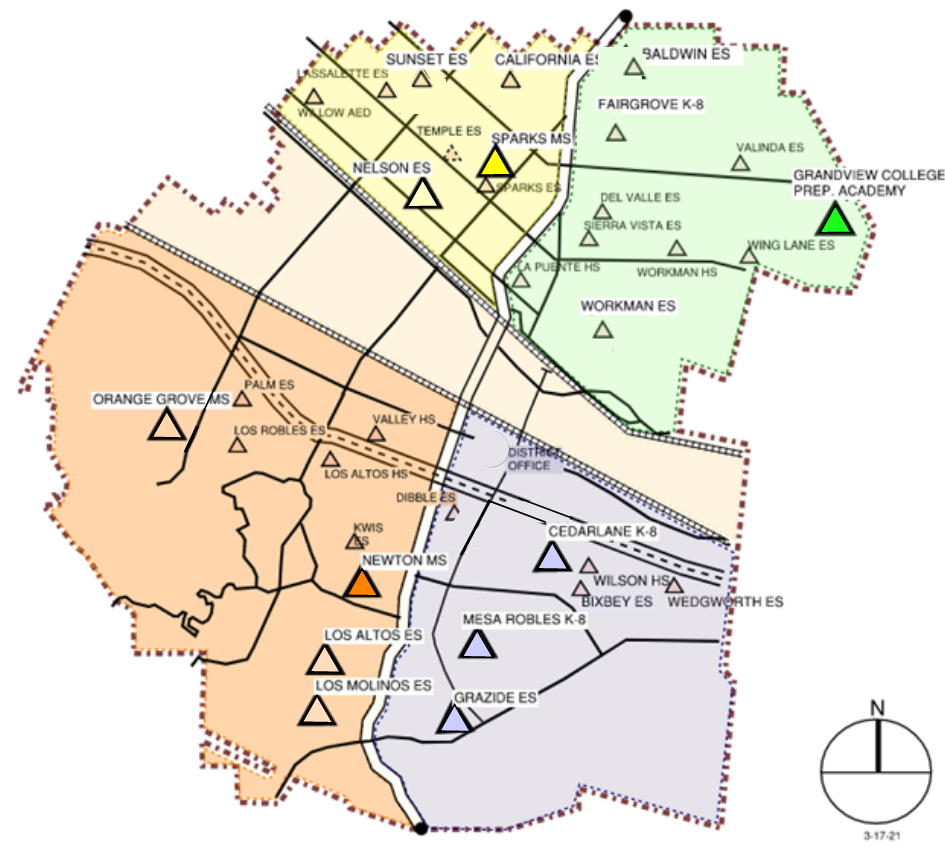 STIMSON
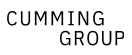 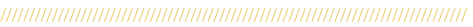 PHASE B PROGRESS2024
Estimated Completion:  December 2026

Estimated Budget: $148 million (Measure BB Bond Authorization)
3
HIGH SCHOOL REFRESH GROUP 2
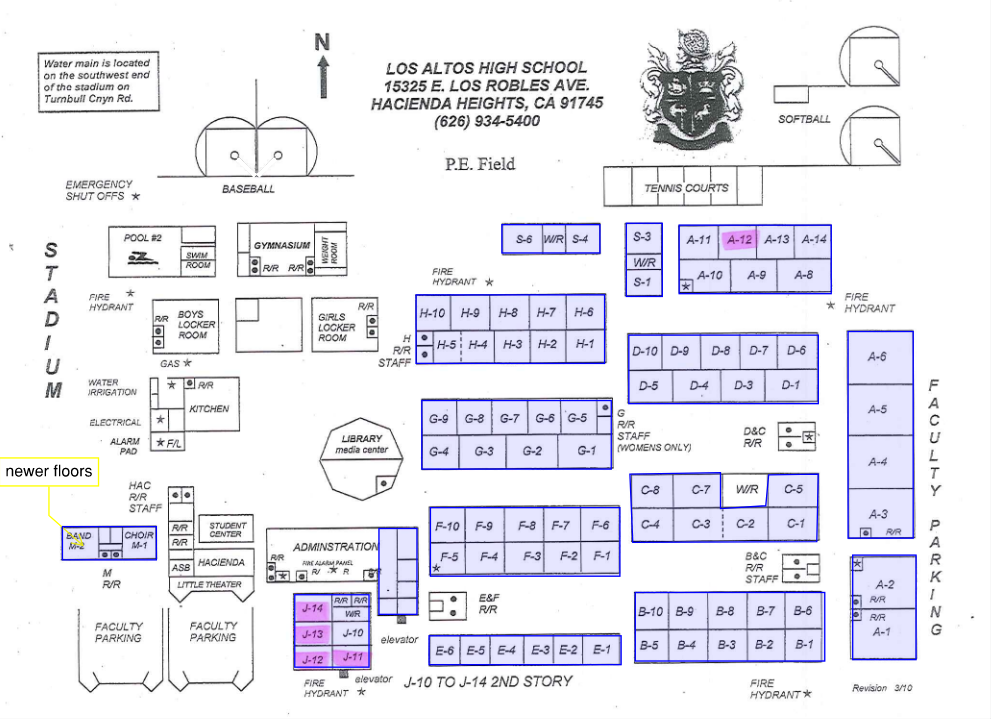 LOS ALTOS HIGH SCHOOL
69 CLASSROOMS
4
HIGH SCHOOL REFRESH
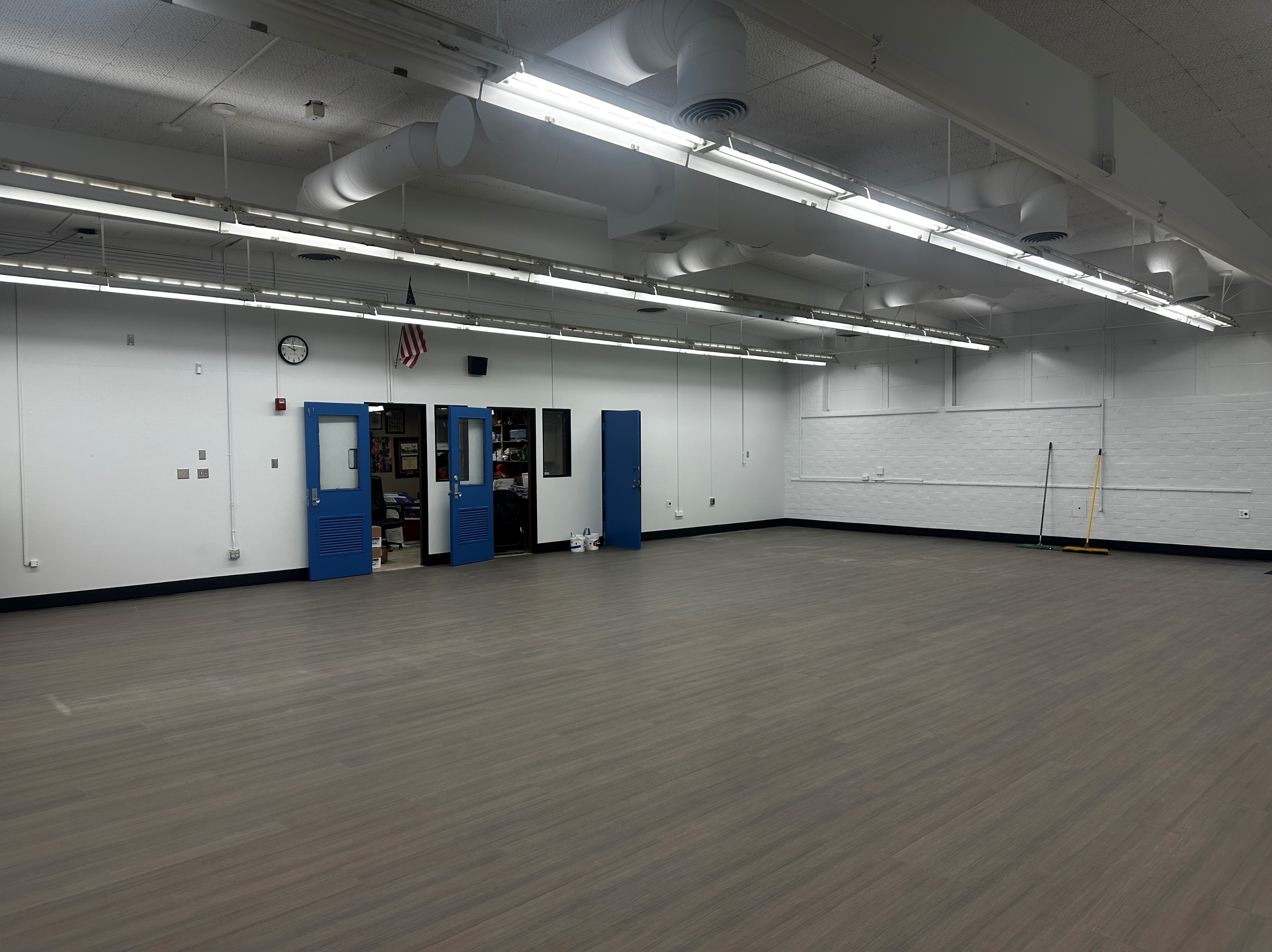 IN PROGRESS
Los Altos High School
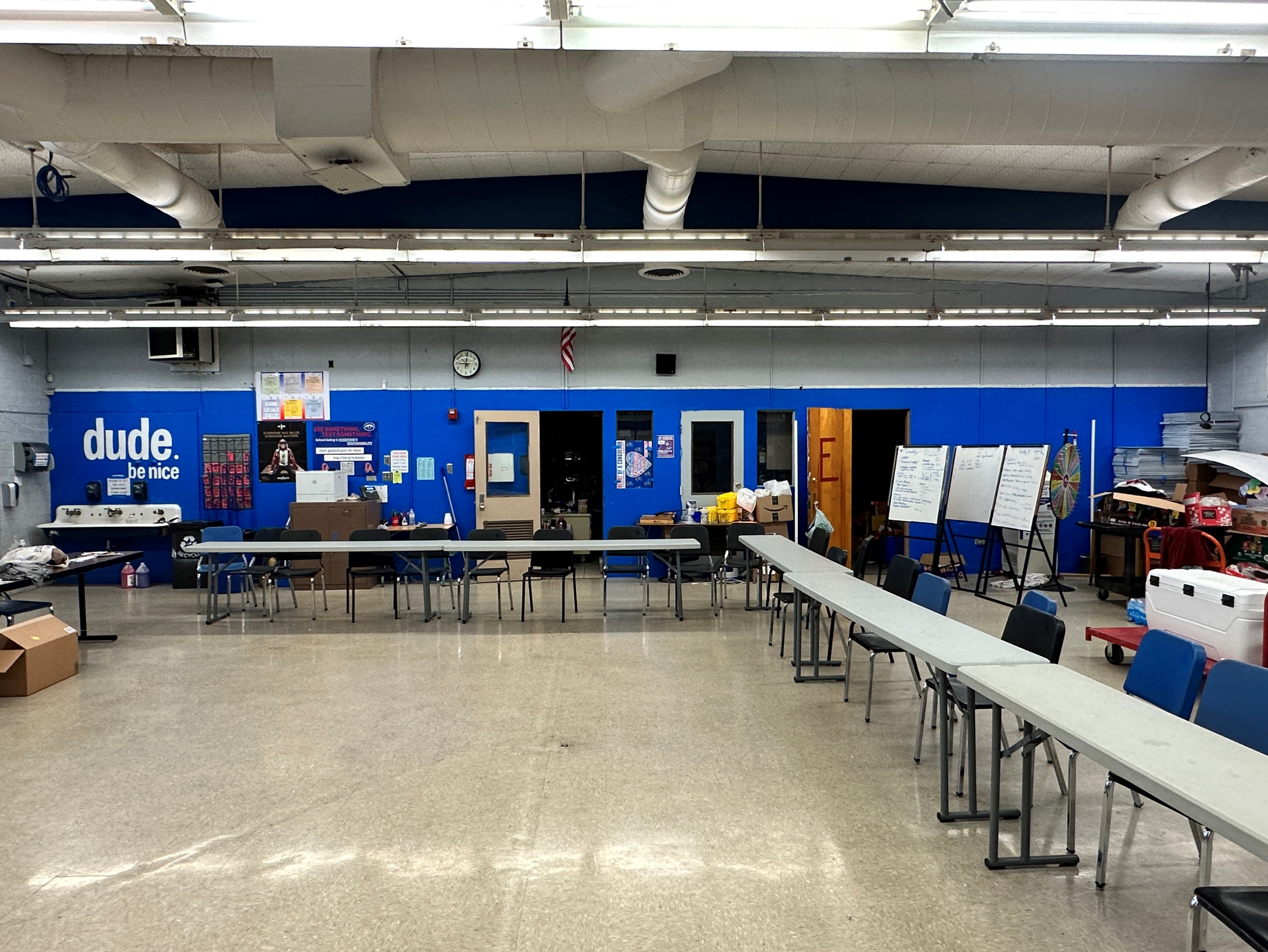 After
Before
5
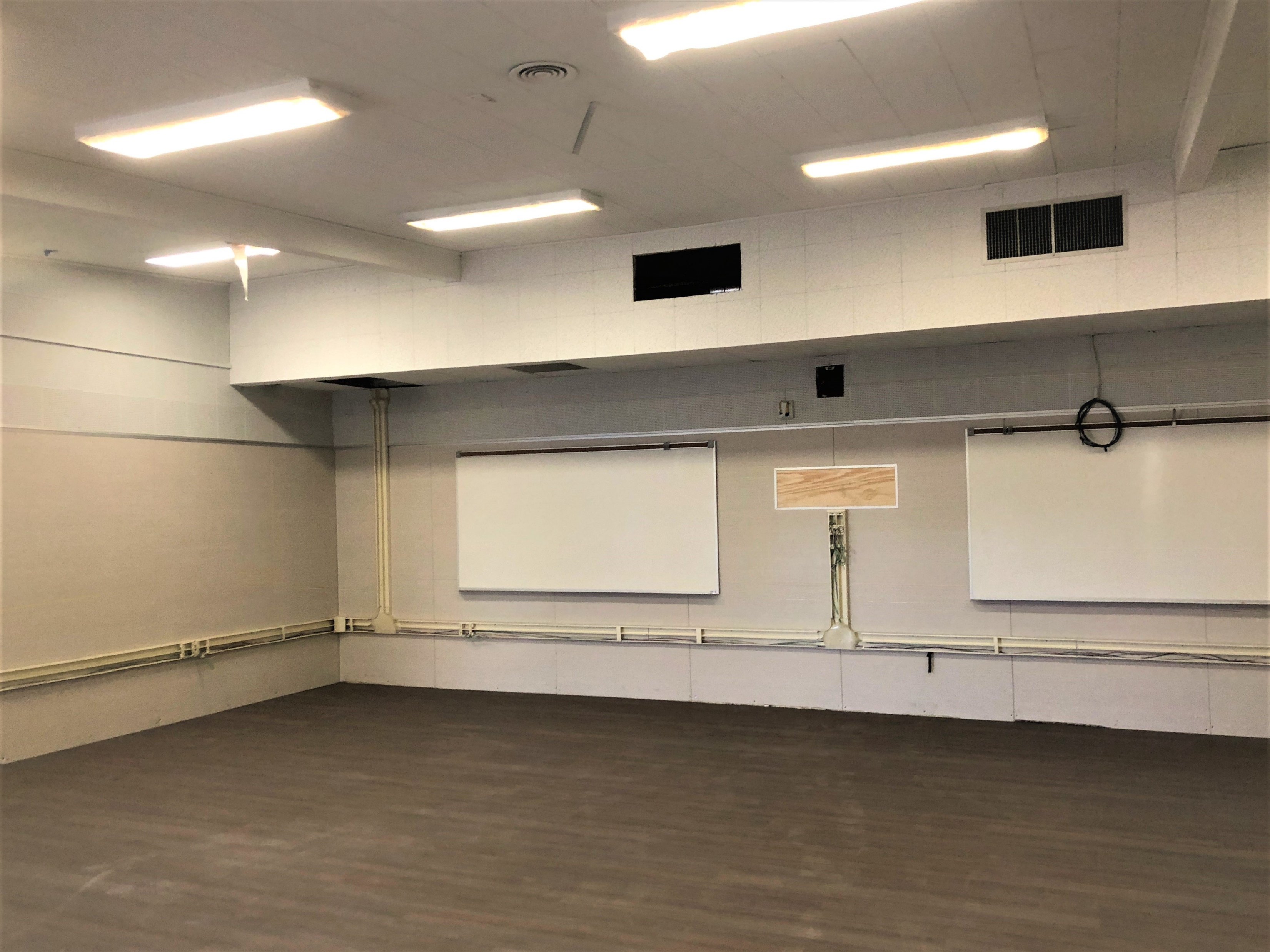 Measure BB 21st Century Classroom Improvements
Baldwin Academy
Baldwin Academy
IN PROGRESS
Start Date November 12, 2024
Estimated Completion Date July 25, 2025
Before
6
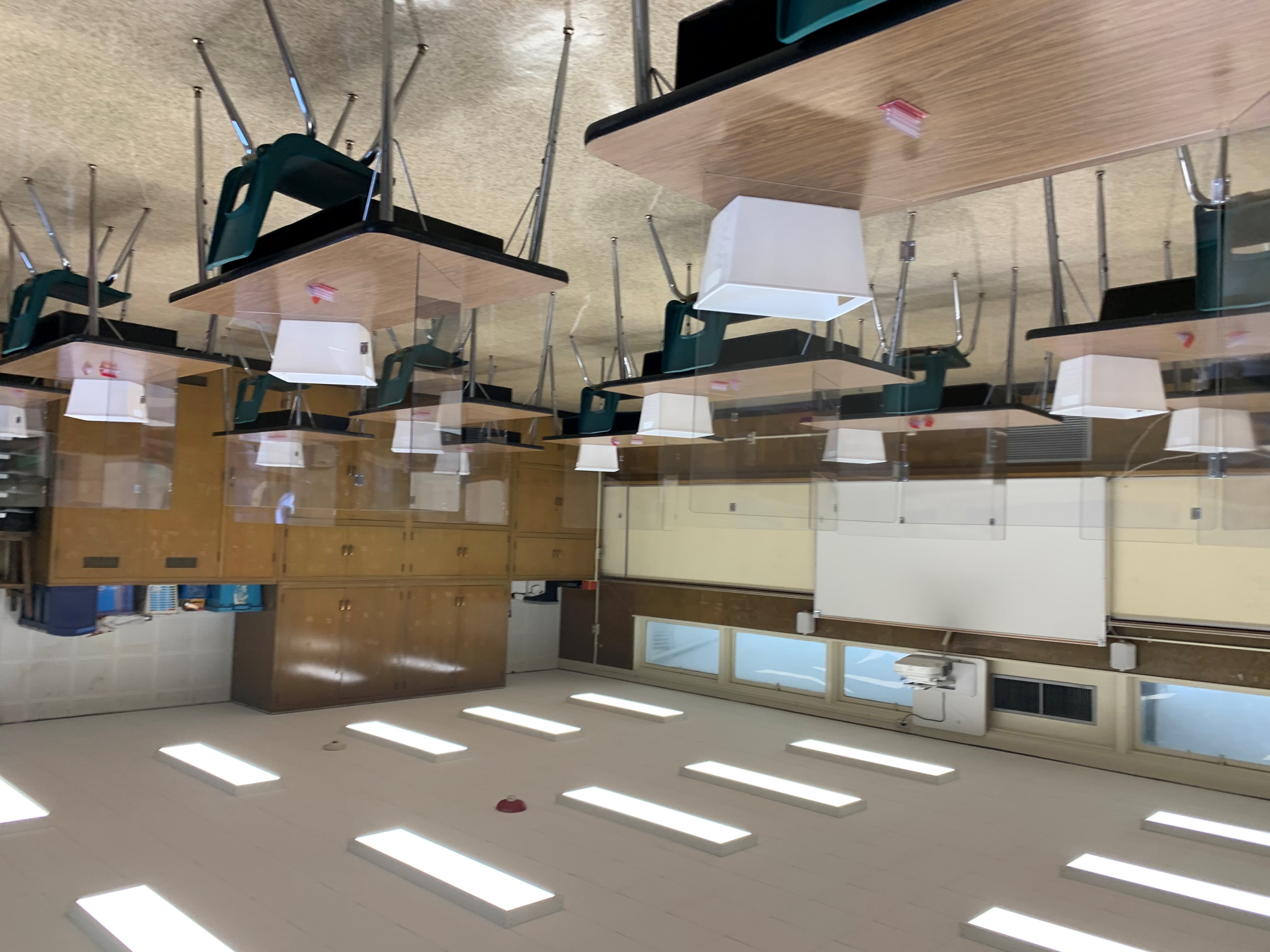 Measure BB 21st Century Classroom Improvements
California Elementary School
Bee
Before
Start Date November 12, 2024
Estimated Completion Date August 25, 2025
IN PROGRESS
7
Measure BB 21st Century Classroom Improvements
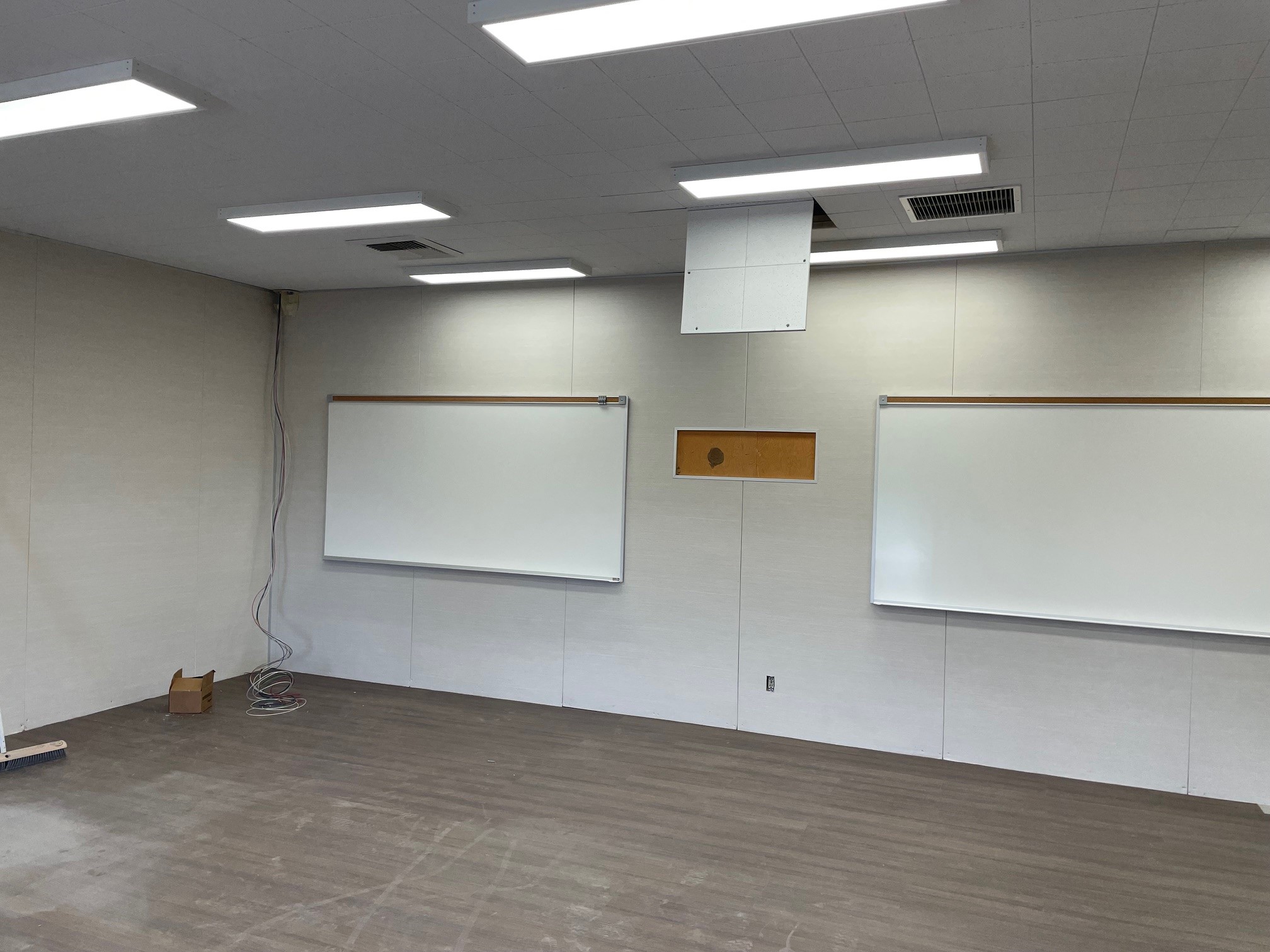 Los Molinos Elementary
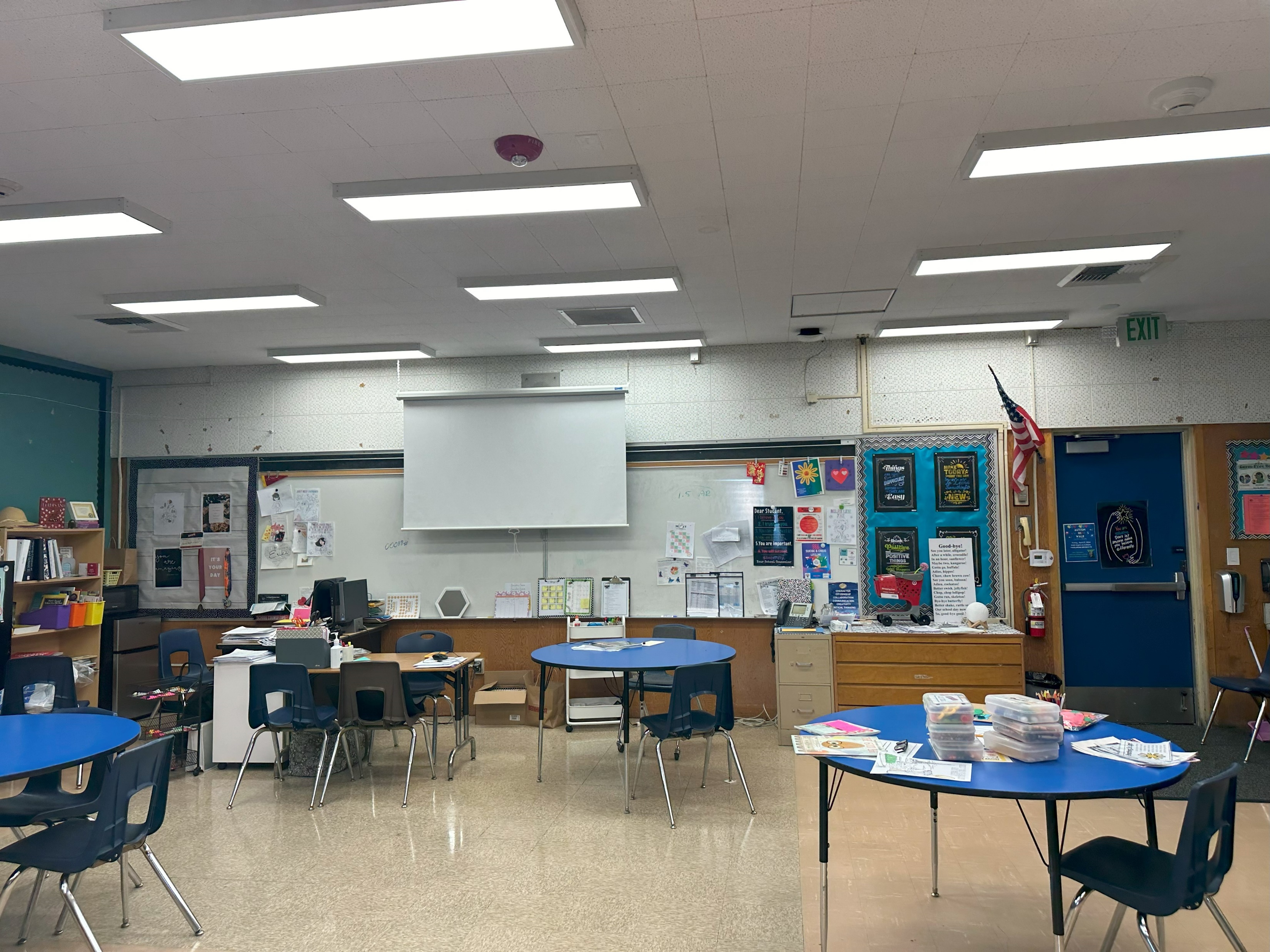 IN PROGRESS
Before
Start Date November 12, 2024
Estimated Completion Date August 25, 2025
8
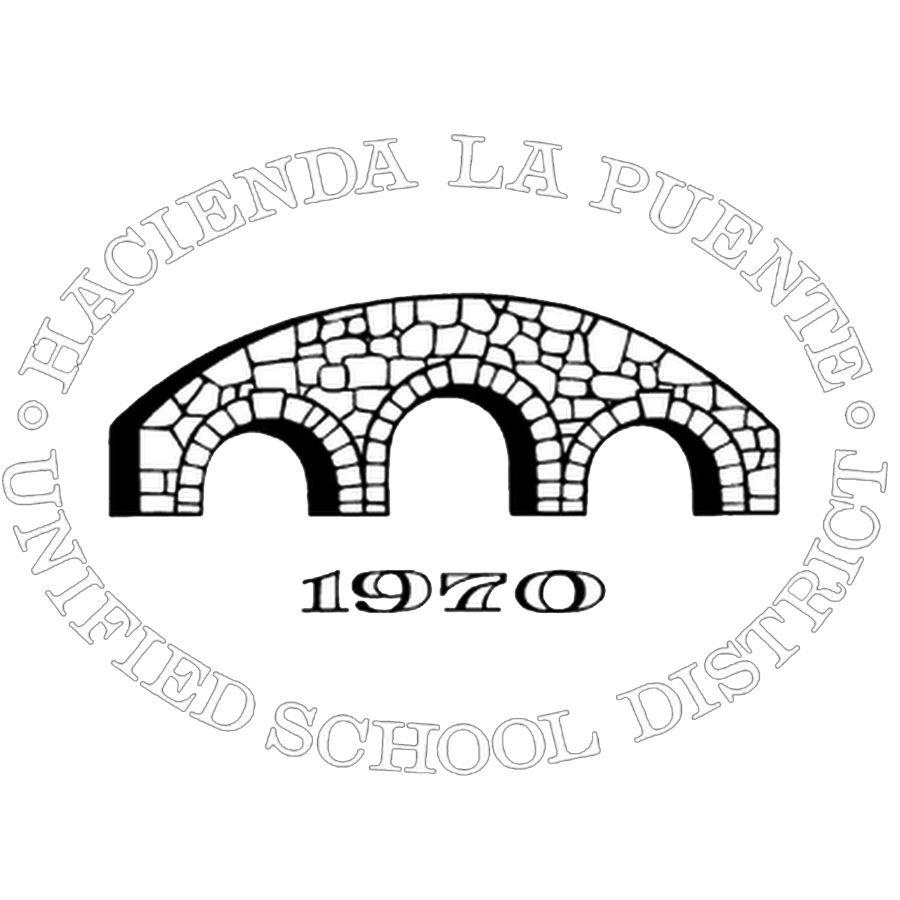 QUESTIONS